SECRETARIA DE DESARROLLO RURAL
DIRECCIÓN GENERAL DE PROGRAMAS REGIONALES
Reglas de Operación SAGARPA 2013
Del Componente Pesca
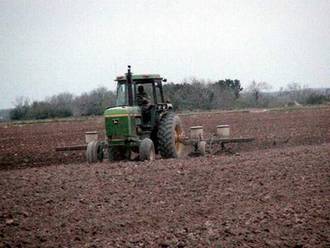 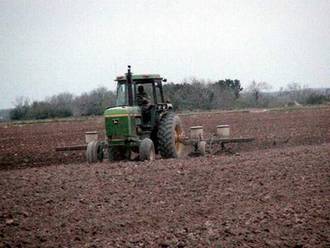 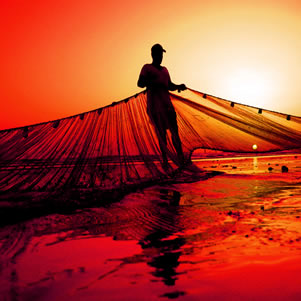 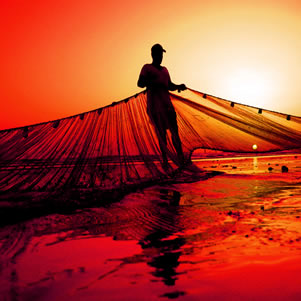 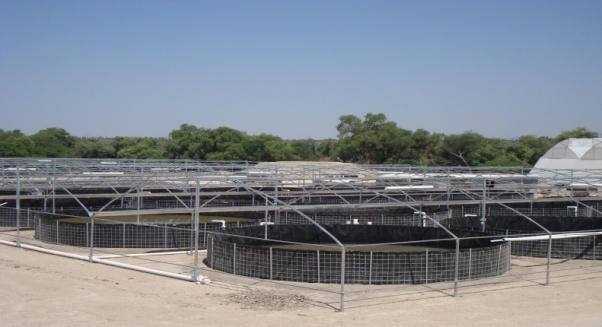 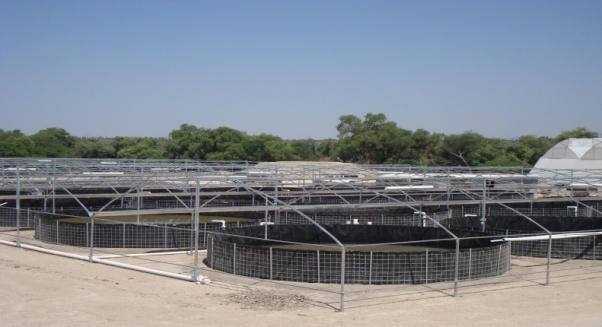 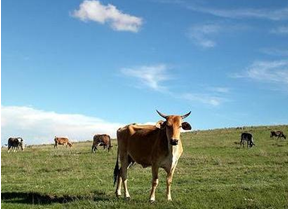 18 de febrero del 2013
Del componente Pesca
Artículo 11. El objetivo específico es incrementar la capitalización de las unidades económicas pesqueras y acuícolas a través del apoyo subsidiario a la inversión en bienes de capital estratégicos para equipamiento e infraestructura, para la realización de sus actividades de producción primaria, conservación, distribución y
agregación de valor.

La población objetivo es personas físicas o morales que se dediquen a actividades primarias pesqueras y acuícolas (que cuenten con los permisos o concesiones en la materia), conforme a la estratificación de productores y su regionalización.
Del componente Pesca
I.     Los conceptos de apoyo y montos máximos, son los contenidos en el cuadro siguiente:
Del componente Pesca
Los conceptos de inversión y las especies a apoyar, serán aquellos incluidos en el Listado de Activos Estratégicos Anexo XLVIII de las presentes Reglas de Operación.

II.    Los criterios y requisitos para obtener los apoyos de este componente son los siguientes:
Del componente Pesca
Los anexos de las presentes Reglas de Operación que tienen relación con el presente componente son: IV, V, XLIII y XLVIII.

Las instancias que intervienen en el presente componente son:

Unidad Responsable: La Dirección General de Organización y Fomento de la CONAPESCA, quien se auxiliará de las Oficinas Regionales de Pesca y Acuacultura, o en su caso de las Subdelegaciones de Pesca o equivalentes, a través de las Delegaciones de la SAGARPA en las Entidades Federativas.

b)    Instancia Ejecutora: Gobiernos de las Entidades Federativas.
Directorio










Dirección General de Programas Regionales
LC Crystal Esperanza Melchor Hernández
Tel. 30 30 06 00 Ext. 56110

Dirección de Supervisión de Programas
Ing. Ricardo Rivas Montiel
Tel. 30 30 06 00 Ext. 56127

Coordinación de Enlaces Regionales
Ing. Pedro Luis Torres de la Torre
Tel. 30 30 06 00 Ext. 56124
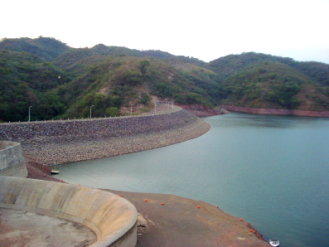 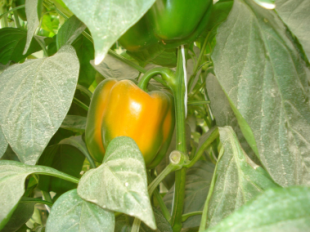 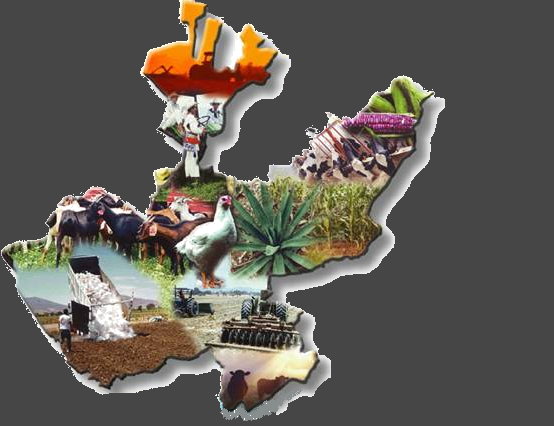